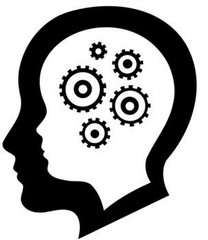 علم النفس التطوري
نظرية كولبرج للتطور الأخلاقي

د. وسام مجادلة
1
نظرية كولبرج للتطور الأخلاقي

Kohlberg's Theory of Moral Development
2
[Speaker Notes: يعتبر النمو الخلقي من اهم جوانب النمو في الشخصية الانسانية, ولن نكون مبالغين اذا قلنا ان اساس كثير من مشكلاتنا الراهنة هي مشكلات اخلاقية بدرجة اولى.

وقد نال موضوع النمو الاخلاقي قدرا كبيرا من الاهتمام والبحث في مجال الدراسات النفسية]
“Heinz Moral Dilemma” ”معضلةَ / اشكالية هاينز اخلاقية“
”امرأة اوروبية كانت على شفا الموت بسبب مرض السرطان, وقد اخبر الاطباء زوجها ”هاينز“ ان هناك علاج وحيد يمكن ان يشفي زوجته اكتشفه احد الصيادلة في مدينتهم, وهو غالي الثمن لدرجة ان الصيدلي طلب فيه عشرة اضعاف ثمن تكلفته, وقد طاف زوجها على كل من يعرفه ليقترض منه دون جدوى, ولم يجمع الا نصف ثمن الدواء وذهب للصيدلي عارضا عليه ما حدث معه وطالبا منه تخفيض سعر الدواء, ولكن الصيدلي قابله بالرفض, مما احبطه وقرر ان يحطم الصيدلية ليسرق منها الدواء“

هل يجب على الزوج ان يفعل ما قرره؟ هل هذا العمل خطأ ام صواب؟ هل من حق الصيدلي بيع هذا الدواء بالسعر الفاحش؟
3
[Speaker Notes: :]
أساسيات النظرية
طور كولبرج نظريته في التفكير الأخلاقي معتمدا على فكر 
بياجية

اذ يمثل النمو المعرفي في وجهة نظر كولبرج شرطاً ضروريا لنمو التفكير الأخلاقي

  Moral Dilemmaاعتمد كولبرج على قصص ذات معضلة أخلاقية / 
- اشهرها ”معضلة هاينز الاخلاقية“  في تطوير نظريته

اهتم كولبرج في الطريقة التي يبرر الفرد حلا معينا وليس الحل في حد ذاته
4
[Speaker Notes: اذ يمثل النمو المعرفي في وجهة نظر كولبرغ شرطا ضروريا لنمو التفكير الاخلاقي حيث ان النمو المعرفي يعكس النمو الاخلاقي


اعتمد كولبرج طريقة مميزة في بحثه في تطور معايير الحكم الاخلاقي ففي اثناء مقابلاته للاطفال والمراهقين كان يعرض عليهم فصصا, في كل قصة معضلة (او ديليما) اخلاقية. ومن قصصه المشهورة ان امرأة اوروبية كانت على شفا الموت بسبب مرض السرطان, وقد اخبر الاطباء زوجها هانز ان هناك علاج وحيد يمكن ان يشفي زوجته اكتشفه احد الصيادلة في مدينتهم, وهو غالي الثمن لدرجة ان الصيدلي طلب فيه عشرة اضعاف ثمن تكلفته, وقد طاف زوجها على كل من يعرفه ليقترض منه دون جدوى, ولم يجمع الا نصفثمن الدواء وذهب للصيدلي عالرضا عليه ما حدث معه وطالبا منه تخفيض سعر الدواء, ولكن الصيدلي قابله بالرفض, مما احبطه وقرر ان يحطم الصيديلية ليسرق منها الدواء. وبعد رواية القصة يوجه للمفحوصين اسئلة حول مازق هانز من مثل: هل يجب على الزوج ان يفعل ما قرره؟ هل هذا العمل خطأ ام صواب؟ هل من حق 
الصيدلي بيع هذا الدواء بالسعر الفاحش؟

ما اهتم به كولبرج في الدرجة الاولى هو الطريقة التي يبرر الفرد حلا معينا وليس الحل في حد ذاته]
أساسيات النظرية
قسم كولبرج التطور الاخلاقي الى ستة مراحل تتسم كل واحدة منها بنوع مميز من التفكير الاخلاقي
 
نظم الستة مراحل تحت ثلاثة مستويات اخلاقية (يحتوي كل مستوى على مرحلتين)

اعتبر كولبرج هذه المراحل ثابتة – حيث يتقدم الأفراد في هذه المراحل بشكل تدريجي دون قفزات

اتمام كل مرحلة يعتمد على المراحل السابقة لها

المراحل هي عالمية – أي ان الطفل سيمر بها بغض النظر عن الثقافة
5
[Speaker Notes: قسم كولبرج التطور الاخلاقي الى ستة مراحل تتسم كل واحدة منها بنوع مميز من التفكير الاخلاقي وتصبح اكثر تقدماً او نضجاً مع استمرار النمو

نظم الستة مراحل تحت ثلاثة مستويات اخلاقية (يحتوي كل مستوى على مرحلتين)

سوف نرى ان مفاهيم الطفل الأخلاقية تتطور من التفكير بالمنفعة الذاتية إلى التفكير بالمصلحة الاجتماعية, ومن ثم الإيمان بمبادئ وقيم ثابتة]
نظرية كولبرج للتطور الأخلاقي
6
[Speaker Notes: من خلال هذه القضية ومثيلاتها, وضع كولبرج نظريته في تطور نمو الحكم الاخلاقي حيث قسمها الى المستويات والمراحل التالية

تتطور مفاهيم الطفل الأخلاقية من التفكير بالمنفعة الذاتية إلى التفكير بالمصلحة الاجتماعية, ومن ثم الإيمان بمبادئ وقيم ثابتة]
:المستوى قبل التقليدي/ قبل العرف والقانونI  The Preconventional Level
يتصرف الطفل طبقا للمعايير المقبولة اجتماعياً

يميز الطفل بين الصحيح والخطأ بناء على النتائج المادية او المتعة التي  يؤدي اليها الفعل في اطار عقاب ومكافأة وتبادل منافع 

- الطفل لا يحترم القوانين المفروضة من مصادر السلطة, لكنه يتبعها تحسبا لما ترتبط به من عقاب او اذى حسي

يحدث النمو الأخلاقي في هذا المستوي عبر مرحلتين
7
[Speaker Notes: أولاً: المستوى ما قبل التقليدي: يمتد منذ الولادة وحتى سن التاسعة تقريباً

المستوى قبل التقليدي: يتصرف الطفل طبقا للمعايير المقبولة اجتماعيا (تأثير خارجي) حيث يميز بين الصح والخطا بناء على النتائج المادية او المتعة التي  يؤدي اليها الفعل في اطار عقاب ومكافاة وتبادل منافع - الطفل لا يحترم القوانين المفروضة من مصادر السلطة, لكنه يتبعها تحسبا لما ترتبط به من عقاب او اذى حسي]
: المستوى قبل التقليدي/ قبل العرف والقانونI The Preconventional Level
1. مرحلة التوجه نحو العقاب والطاعة 
The punishment and obedience orientation
يعتبر الفرد طاعة السلطة قيمة أخلاقية في حد ذاتها:
- لا لأنه على دراية بأهمية القيم الأخلاقية أو الاجتماعية, 
- انما لأنها تجنبه التعرض للعقاب

"It's bad to steal because you'll get punished”
”Heinz can steal it because he asked first and it's not like he stole something big; he won't get punished"
8
[Speaker Notes: المرحلة الأولى: أخلاقية العقاب والطاعة
يقع غالبية الأطفال تحت سن عشر سنوات في هذه المرحلة كنتيجة لتمركزهم الشديد حول ذواتهم، مما يدفع بهم إلى ربط الأحكام الأخلاقية بقواعد السلطة الخارجية وما يترتب على سلوك الفرد من ردود أفعال مادية لمن يمثل السلطة. فالصحيح أو المقبول هو ما تثيب عليه السلطة والخطأ أو غير المقبول هو ما تعاقب عليه السلطة. ولذلك يعتبر الفرد طاعة السلطة قيمة أخلاقية في حد ذاتها لا لأنه على دراية بأهمية القيم الأخلاقية والاجتماعية التي تحميها هذه القواعد، بل لأنها تجنبه التعرض للعقاب


Stage 1. Obedience and Punishment Orientation.. To the Heinz dilemma, the child typically says that Heinz was wrong to steal the drug because "It's against the law," or "It's bad to steal,". When asked to elaborate, the child usually responds in terms of the consequences involved, explaining that stealing is bad "because you'll get punished" (Kohlberg, 1958b).   Although the vast majority of children at stage 1 oppose Heinz’s theft, it is still possible for a child to support the action and still employ stage 1 reasoning. For example, a child might say, "Heinz can steal it because he asked first and it's not like he stole something big; he won't get punished" (see Rest, 1973). Even though the child agrees with Heinz’s action, the reasoning is still stage 1; the concern is with what authorities permit and punish.

 Kohlberg calls stage 1 thinking "preconventional" because children do not yet speak as members of society. Instead, they see morality as something external to themselves, as that which the big people say they must do.]
: المستوى قبل التقليدي/ قبل العرف والقانونI The Preconventional Level
2.مرحلة التوجه نحو الفردية والوسيلية وتبادل المنفعة
The instrumental purpose orientation
يتصرف الطفل وفقا لرغباته ومصالحه وما يحصل عليه من منافع:
فالسلوك الأخلاقي والصحيح هو الذي يعود عليه بمنفعة (على الأغلب منفعة مادية محسوسة)
	”Heinz might steal the drug if he wanted his wife to live, but that he doesn't have to if he wants to marry someone younger and better-looking“
	”Heinz might steal it because maybe they had children and he might need someone at home to look after them. But maybe he shouldn't steal it because they might put him in prison for more years than he could stand“
9
[Speaker Notes: المرحلة الثانية: أخلاقية الفردية والغائية النفعية وتبادل المصالح
ترتبط الأحكام الأخلاقية بما يشبع عمليا حاجات الفرد نفسه، وحاجات الآخرين إذا :كان إشباعها ضرورة لإشباع حاجاته. ولهذا فإن الفرد ينظر إلى العلاقات الإنسانية من وجهة نظر نفعية إذ يفهمها على أساس تبادل المنافع. وانطلاقا من هذا الفهم تظهر عناصر العدالة والتقسيم العادل، إلا أنها تفهم من وجهة نظر مادية أو عملية تبادلية وذلك تبعا 
لقانون "خذ وهات"، وليس على أساس تطبيق مبدأ العدالة لتحقيق لعدالة نفسها

لعلنا قد لاحظنا أن الأطفال في المرحلتين الأولى والثانية ليتكلمون حول العقاب ومع ذلك فإنهم يدركونه بشكل مختلف، ففي المرحلة الأولى يرتبط العقاب بالخطأ، العقاب يثبت أن عدم الطاعة خطأ. على العكس في المرحلة الثانية، العقاب ببساطة؛ مخاطرة على الإنسان أن يتجنبها بطبيعته

Stage 2. Individualism and Exchange.. One boy said that Heinz might steal the drug if he wanted his wife to live, but that he doesn't have to if he wants to marry someone younger and better-looking (Kohlberg, 1963, p. 24). Another boy said Heinz might steal it because maybe they had children and he might need someone at home to look after them. But maybe he shouldn't steal it because they might put him in prison for more years than he could stand. (Colby and Kauffman. 1983, p. 300). What is right for Heinz, then, is what meets his own self-interests.

You might have noticed that children at both stages 1 and 2 talk about punishment. However, they perceive it differently. At stage 1 punishment is tied up in the child's mind with wrongness; punishment "proves" that disobedience is wrong. At stage 2, in contrast, punishment is simply a risk that one naturally wants to avoid.]
: المستوى التقليدي / العرف والقانونIIThe Conventional Level
يواصل الافراد اعتبار اهمية المعايير والقوانين الاجتماعية

لكن ليس لأسباب ذات منفعة شخصية

الايمان ان الولاء والعمل للحفاظ على النظام الاجتماعي وتأييده يضمن العلاقات الإنسانية الإيجابية والنظام المجتمعي

يحدث النمو الأخلاقي في هذا المستوي عبر مرحلتين
10
[Speaker Notes: يواصل الافراد اعتبار اهمية المعايير والقوانين الاجتماعية – حيث ينظر الى توقعات وامال عائلة الفرد او جماعته او امته بغض النظر عن النتائج أي ليس لاسباب ذات منفعة او مصلحة شخصية انما باعتباراها ذات قيمة في حد ذاتها والايمان ان الولاء والعمل للحفاظ على النظام الاجتماعي وتأييده يضمن العلاقات الإنسانية الإيجابية والنظام المجتمعي]
: المستوى التقليدي / العرف والقانونIIThe Conventional Level
3. مرحلة التوجه نحو الولد الجيد – البنت الجيدة
The “good boy – good girl” orientation
يتشرب الفرد معايير الجماعة (على مستوى العائلة والاصحاب) من عادات وتقاليد وأعراف. فيعتبر رضا الآخرين عامة والرفاق خاصة  معيارا للحكم على السلوك بأنه أخلاقي أو غير واقعي

Heinz was right to steal the drug because:
 “I don't think any husband should sit back and watch his wife die" 
“It was really the druggist's fault, he was unfair, trying to overcharge and letting someone die”
11
[Speaker Notes: المرحلة الثالثة (العلاقات الشخصية المتبادلة): تزداد أهمية المجموعة  (على مستوى العائلة والاصحاب) التي ينتمي إليها الطفل ويقدر الطفل بعض الأخلاق الحميدة. يصبح الفرد اكثر ادراكا لحاجات الاخرين وانفعالاتهم ولتوقعاتهم منه, كما يصبح اكثر ادراكا لارتباط قبولهم له بسلوكه تجاههم ولتحقيق ذلك يميل الفرد في هذه المرحلة الى القيام بما هو متوقع منه.


Stage 3. Good Interpersonal Relationships. At this stage children--who are by now usually entering their teens--see morality as more than simple deals. They believe that people should live up to the expectations of the family and community and behave in "good" ways. Good behavior means having good motives and interpersonal feelings such as love, empathy, trust, and concern for others. Heinz, they typically argue, was right to steal the drug because "He was a good man for wanting to save her," and "His intentions were good, that of saving the life of someone he loves." Even if Heinz doesn't love his wife, these subjects often say, he should steal the drug because "I don't think any husband should sit back and watch his wife die" (Gibbs et al., 1983, pp. 36-42; Kohlberg, 1958b).
If Heinz’s motives were good, the druggist's were bad. The druggist, stage 3 subjects emphasize, was "selfish," "greedy," and "only interested in himself, not another life." Sometimes the respondents become so angry with the druggist that they say that he ought to be put in jail (Gibbs et al., 1983, pp. 26-29, 40-42). A typical stage 3 response is that of Don, age 13:
It was really the druggist's fault, he was unfair, trying to overcharge and letting someone die. Heinz loved his wife and wanted to save her. I think anyone would. I don't think they would put him in jail. The judge would look at all sides, and see that the druggist was charging too much. (Kohlberg, 1963, p. 25)
We see that Don defines the issue in terms of the actors' character traits and motives. He talks about the loving husband, the unfair druggist, and the understanding judge. His answer deserves the label "conventional "morality" because it assumes that the attitude expressed would be shared by the entire community—"anyone" would be right to do what Heinz did (Kohlberg, 1963, p. 25).
As mentioned earlier, there are similarities between Kohlberg's first three stages and Piaget's two stages. In both sequences there is a shift from unquestioning obedience to a relativistic outlook and to a concern for good motives. For Kohlberg, however, these shifts occur in three stages rather than two.]
: المستوى التقليدي / العرف والقانونIIThe Conventional Level
4. مرحلة التوجه إلى القانون والنظام
Law and Order
يبدأ الطفل بالتركيز على المجتمع ككل
يجد الفرد نفسه مجبرا على الالتزام بالقانون والنظام - فالصواب يرتبط بطاعة القانون طاعة مطلقه، وكسره لأي سبب يعتبر سلوكا غير مقبول
	“I understand that Heinz's motives were good, but I cannot condone the theft. If everyone starts breaking the law, there’d be no civilization, just crime and violence”
12
[Speaker Notes: المرحلة الرابعة: ترتبط الأحكام الأخلاقية فيها بالنظرة القانونية لما هو مقبول أو مرفوض، فالصواب يرتبط بطاعة القانون طاعة مطلقه، وكسره لأي سبب يعتبر سلوكا غير مقبول بصرف النظر عن الضرورات الملحة والحاجات الفردية، إلا أن أخلاقيات القانون في هذه المرحلة تختلف تماما عن أخلاقيات السلطة في المرحلة الأولى والتي يظهر الفرد فيها التزاما بقواعد السلطة خوفا من العقاب، حيث أن المبرر للالتزام بالقانون في هذه المرحلة يرتبط بادراك الفرد لأهميته في الحفاظ على النظام الاجتماعي من الانهيار. المرحلة الرابعة (التوجه نحو النظام والقانون): يبدأ الطفل بالتركيز على المجتمع المحلي الكبير

Stage 4. Maintaining the Social Order. Stage 3 reasoning works best in two-person relationships with family members or close friends, where one can make a real effort to get to know the other's feelings and needs and try to help. At stage 4, in contrast, the respondent becomes more broadly concerned with society as a whole. Now the emphasis is on obeying laws, respecting authority, and performing one's duties so that the social order is maintained. In response to the Heinz story, many subjects say they understand that Heinz's motives were good, but they cannot condone the theft. What would happen if we all started breaking the laws whenever we felt we had a good reason? The result would be chaos; society couldn't function. As one subject explained,

I don't want to sound like Spiro Agnew, law and order and wave the flag, but if everybody did as he wanted to do, set up his own beliefs as to right and wrong, then I think you would have chaos. The only thing I think we have in civilization nowadays is some sort of legal structure which people are sort of bound to follow. [Society needs] a centralizing framework. (Gibbs et al., 1983, pp. 140-41)

Because stage 4, subjects make moral decisions from the perspective of society as a whole, they think from a full-fledged member-of-society perspective (Colby and Kohlberg, 1983, p. 27).

You will recall that stage 1 children also generally oppose stealing because it breaks the law. Superficially, stage 1 and stage 4 subjects are giving the same response, so we see here why Kohlberg insists that we must probe into the reasoning behind the overt response. Stage 1 children say, "It's wrong to steal" and "It's against the law," but they cannot elaborate any further, except to say that stealing can get a person jailed. Stage 4 respondents, in contrast, have a conception of the function of laws for society as a whole--a conception which far exceeds the grasp of the younger child.]
المستوى بعد التقليدي/ ما بعد العرف والقانون:IIIThe Post Conventional or Principled Level
ذروة التطور الاخلاقي (قلة من الافراد تصل هذا المستوى)

تظهر محاولة واضحة لتحديد وإتباع القيم والمبادئ الاخلاقية الانسانية بصرف النظر عن مدى ارتباطها بالقانون والعرف الاجتماعية

يبدأ الفرد التحرر من قيود السلطة والمجتمع وتصبح مرجعيته  داخلية تتعلق بالضمير والمبادئ المجردة (م. الاعتقاد بقدسية حياة الفرد, وضرورة احترامها)

يحدث النمو الأخلاقي في هذا المستوي عبر مرحلتين
13
[Speaker Notes: المستوى الثالث: قلة من الافراد يمكن ان يحدد هذا المستوى وفيها تظهر محاولة واضحة لتحديد واتباع القيم والمبادئ الاخلاقية الانسانية بصرف النظر عن مدى ارتباطها بالقانون والعرف الاجتماعي. هي ذروة المرحلة الأخلاقية فيقارن بين قاعدتين أخلاقيتين ويختار منهما وفقا للضمير فلا يخضع للأهواء وآراء الآخرين بل ما يمليه عليه الضمير .]
المستوى بعد التقليدي/ ما بعد العرف والقانون:IIIThe Post Conventional or Principled Level
5. أخلاقية العقد الاجتماعي والحقوق الفردية
The social-contract orientation
نظرة الفرد للقانون لا كقواعد جامدة للمحافظة على النظام الاجتماعي فقط لكن كعقد اجتماعي بين الأفراد لحماية الحقوق الفردية وتحقيق العدالة الاجتماعية

هذا يعني إمكانية تغيير هذه القواعد بطرق ديمقراطية عند فشلها في تحقيق العدالة للجميع

	“Although there is a law against stealing, the law wasn’t meant to violate a person’s right to life…if Heinz is prosecuted for stealing, the law need to be reinterpreted to take into account situations in which it goes against people’s natural right to keep on living”
14
[Speaker Notes: المرحلة الخامسة:  يصل قليل من الأفراد إلى هذه المرحلة والتي يتمكن الفرد فيها من إدراك نسبية القيم والحاجات الفردية، مما يعني تطور في نظرته للقانون لا كقواعد جامدة للمحافظة على النظام الاجتماعي فقط ولكن كقواعد متفق عليها كعناصر لعقد اجتماعي بين الأفراد لحماية الجميع، ومن هذا المنطلق ترتبط أحكام الفرد الأخلاقية بقيمه الشخصية المرتبطة بهذا الفهم الجديد لمعنى القانون القائم على احترام الحقوق الفردية والاجتماعية وتحقيق العدالة الاجتماعية. هذا يعني إمكانية تغيير هذه القواعد عند فشلها في تحقيق العدالة للجميع. المرحلة الخامسة (التوجه نحو العقد الاجتماعي والقانوني): يتصرف الفرد ليحقق أكبر نفع لأكبر عدد من الناس
 

Stage 5. Social Contract and Individual Rights. At stage 4, people want to keep society functioning. However, a smoothly functioning society is not necessarily a good one. A totalitarian society might be well-organized, but it is hardly the moral ideal. At stage 5, people begin to ask, "What makes for a good society?" They begin to think about society in a very theoretical way, stepping back from their own society and considering the rights and values that a society ought to uphold. They then evaluate existing societies in terms of these prior considerations. They are said to take a "prior-to-society" perspective (Colby and Kohlberg, 1983, p. 22).
Stage 5 respondents basically believe that a good society is best conceived as a social contract into which people freely enter to work toward the benefit of all They recognize that different social groups within a society will have different values, but they believe that all rational people would agree on two points. First they would all want certain basicrights, such as liberty and life, to be protected Second, they would want some democratic procedures for changing unfair law and for improving society.

In response to the Heinz dilemma, stage 5 respondents make it clear that they do not generally favor breaking laws; laws are social contracts that we agree to uphold until we can change them by democratic means. Nevertheless, the wife’s right to live is a moral right that must be protected. Thus, stage 5 respondent sometimes defend Heinz’s theft in strong language:

It is the husband's duty to save his wife. The fact that her life is in danger transcends every other standard you might use to judge his action. Life is more important than property. This young man went on to say that "from a moral standpoint" Heinz should save the life of even a stranger, since to be consistent, the value of a life means any life. When asked if the judge should punish Heinz, he replied: Usually the moral and legal standpoints coincide. Here they conflict. The judge should weight the moral standpoint more heavily but preserve the legal law in punishing Heinz lightly. (Kohlberg, 1976, p. 38)

Stage 5 subjects,- then, talk about "morality" and "rights" that take some priority over particular laws. Kohlberg insists, however, that we do not judge people to be at stage 5 merely from their verbal labels. We need to look at their social perspective and mode of reasoning. At stage 4, too, subjects frequently talk about the "right to life," but for them this right is legitimized by the authority of their social or religious group (e.g., by the Bible). Presumably, if their group valued property over life, they would too. At stage 5, in contrast, people are making more of an independent effort to think out what any society ought to value. They often reason, for example, that property has little meaning without life. They are trying to determine logically what a society ought to be like (Kohlberg, 1981, pp. 21-22; Gibbs et al., 1983, p. 83).]
المستوى بعد التقليدي/ ما بعد العرف والقانون:IIIThe Post Conventional or Principled Level
6. التوجه نحو المبادئ الأخلاقية الإنسانية/ مبادئ الضمير
The universal ethical principle orientation

ترتبط احكام الفرد الأخلاقية بمبادئ أخلاقية مجردة ذاتية الاختيار ترتبط بالفهم المنطقي, العالمية والضمير – كالعدل والمساواة في حقوق الانسان, واحترام كرامته كانسان له فرديته

	“It doesn’t make sense to put respect for property above respect for life itself…Respect for human life is absolute, and accordingly people have a mutual duty to save one another from dying”
15
[Speaker Notes: المرحلة السادسة :ـ المبادئ الأخلاقية العامة : أن يتبع الفرد المبادئ الأخلاقية التي ارتضاها وأن يتبع القوانين المتمشية مع هذه المبادئ ، و لكن إذا تعارضت القوانين الاجتماعية مع هذه المبادئ فالمبادئ العالمية التي يؤمن بها كافة البشر كالعدل و حقوق البشر المتساوية و احترام كرامة الإنسان هي المقدمة. المرحلة السادسة  - 
(التوجه المبدئي الأخلاقي العالمي): يتخذ الفرد لنفسه مبادئ خلقية ذاتية يختارها من بين عدد من المبادئ والقيم الخلقية العالمية – حسب كولبرج, ندرة من الافراد يمكن لهم تحقيق هذه المرحلة مما دفع كولبرج الى اعتبارها مرحلة افتراضية ترتبط فقط بمبادئ بعض النماذج النادرة.

Stage 6: Universal Principles. Stage 5 respondents are working toward a conception of the good society. They suggest that we need to (a) protect certain individual rights and (b) settle disputes through democratic processes. However, democratic processes alone do not always result in outcomes that we intuitively sense are just. A majority, for example, may vote for a law that hinders a minority. Thus, Kohlberg believes that there must be a higher stage--stage 6--which defines the principles by which we achieve justice.

Kohlberg's conception of justice follows that of the philosophers Kant and Rawls, as well as great moral leaders such as Gandhi and Martin Luther King. According to these people, the principles of justice require us to treat the claims of all parties in an impartial manner, respecting the basic dignity, of all people as individuals. The principles of justice are therefore universal; they apply to all. Thus, for example, we would not vote for a law that aids some people but hurts others. The principles of justice guide us toward decisions based on an equal respect for all.
In actual practice, Kohlberg says, we can reach just decisions by looking at a situation through one another's eyes. In the Heinz dilemma, this would mean that all parties--the druggist, Heinz, and his wife--take the roles of the others. To do this in an impartial manner, people can assume a "veil of ignorance" (Rawls, 1971), acting as if they do not know which role they will eventually occupy. If the druggist did this, even he would recognize that life must take priority over property; for he wouldn't want to risk finding himself in the wife's shoes with property valued over life. Thus, they would all agree that the wife must be saved--this would be the fair solution. Such a solution, we must note, requires not only impartiality, but the principle that everyone is given full and equal respect. If the wife were considered of less value than the others, a just solution could not be reached.

Until recently, Kohlberg had been scoring some of his subjects at stage 6, but he has temporarily stopped doing so, For one thing, he and other researchers had not been finding subjects who consistently reasoned at this stage. Also, Kohlberg has concluded that his interview dilemmas are not useful for distinguishing between stage 5 and stage 6 thinking. He believes that stage 6 has a clearer and broader conception of universal principles (which include justice as well as individual rights), but feels that his interview fails to draw out this broader understanding. Consequently, he has temporarily dropped stage 6 from his scoring manual, calling it a "theoretical stage" and scoring all postconventional responses as stage 5  (Colby and Kohlberg, 1983, p. 28).

Theoretically, one issue that distinguishes stage 5 from stage 6 is civil disobedience. Stage 5 would be more hesitant to endorse civil disobedience because of its commitment to the social contract and to changing laws through democratic agreements. Only when an individual right is clearly at stake does violating the law seem justified. At stage 6, in contrast, a commitment to justice makes the rationale for civil disobedience stronger and broader. Martin Luther King, for example, argued that laws are only valid insofar as they are grounded in justice, and that a commitment to justice carries with it an obligation to disobey unjust laws. King also recognized, of course, the general need for laws and democratic processes (stages 4 and 5), and he was therefore willing to accept the penalities for his actions. Nevertheless, he believed that the higher principle of justice required civil disobedience (Kohlberg, 198 1, p. 43).]
العقاب الجسدي: هل هو وسيلة مؤثرة في اكتساب القيم الأخلاقية؟
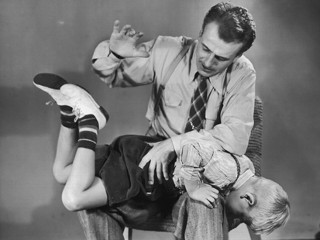 16
[Speaker Notes: Frequent punishment, however, promotes only immediate compliance, not lasting changes in behaviour. Children who are repeatedly critizied, shouted at, or hit are likely to display the unacceptable response again as soon as adults are out of sight>

In one longitudinal study, researchers followed several hundreds families for 12 years, collecting information from mothers on disciplinary strategies in early and middle childhood and from both mothers and their children on youth problem behaviours in adolescence. Even after many child and family characteristics were controlled, the findings were striking. In white families, physical punishment was positively associated with aggression and antisocial behaviour. In african american by contrast, the more the mothers had disciplined physically in childhood, the less their teenagers displayed angry, and got in trouble at school and with the police (Lansford et al. 2004). In black families such discipline is typically approved, mild delivered in a context of parental warmth and aimed at helping children become responsible adults. 

Alternative to harsh punishment: alternatives to criticism, slaps, and spankings can reduce the side effects of punishment. A technique is called time out involves removing children from the immediate setting – for example by sending them to their rooms until they are ready to act appropriately. Another approach is withdrawal of privileges such as playing outside or watching a favourite TV program]
العوامل التي تؤثر على التفكير الأخلاقي
الشخصية:  الانفتاح لتجارب جديدة له علاقة بالتفكير  الأخلاقي 

أساليب التربية: الاشتراك بنقاشات اخلاقية, تشجيع العمل الخيري, معاملة الآخرين باحترام وعدل, السماع للأطفال والإجابة على أسئلتهم له علاقة ايجابية بالتفكير الأخلاقي
(Matsuba & Walker, 1998)
(Wyatt & Carlo, 2002)
17
[Speaker Notes: Personality: a flexible open-minded approach to new information and experiences is linked to gains inmoral reasoning because open-minded young people are more socially skilled, they have more oppurtunities for social participation. A richer social life enhances exposure to other’s perspectives.

Children-Rearing practices: Children and adolescents who gain most in moral understanding in succeeding years are those whose parents engage in moral discussions, encourage prosocial behaviour, insist that others be treated respectfully and fairly, and create a supportive atmosphere by listening sensitively, asking clarifying questions 

إذا اتصف الوالدين بالدفء والحب ويقدمان للطفل نماذج طيبة للسلوك الخلقي ، ويجادلان الطفل بالحسنى ، ويزودانه بتفسيرات للمعايير والقواعد ، بدلا من فرض النظام بصورة تعسفية ، عندئذ نجد الطفل يصل الى درجة اكبر من النضج في النمو الخلقى، ونجده قد استدخل المعايير الخلقية للوالدين واخذ يسلك بحسب ما تفترضه هذه المعايير .
أمثال هؤلاء الوالدين نجدهما يوضحان للطفل الجوانب الواقعية العملية من الموقف أو يفسران له كيف أن سلوك غير الملائم قد يكون مؤذيا ضارا للطفل أو بالآخرين .]
العوامل التي تؤثر على التفكير الأخلاقي
التعليم: سنوات التعليم لها علاقة  في تطور الفهم الأخلاقي


التفاعل مع الاقران: يلعب دورا رئيسيا في توجيه الطفل اخلاقيا, فهو ياخذ منهم ويعطيهم ويطور ما ياخذه

Individualist v. Collectivist cultures: الثقافة
(Dawson et al., 2003)
18
[Speaker Notes: Years of schooling completed is one of the most powerful predictors of moral understanding. Moral reasoning advances in late adolescence and early adulthood only as long as a person remains in school. Higher education introduces young people to social issues that extend beyond personal relationships to entire political and cultural groups. 


Culture: mention the dilema that Kohlberg used to form his theory and comment on how people from different cultures react to that story for example, in westernized samples participants may analyse the sitation from the perspective of right and wrong, while a participant from an oriental background, may comment at the failure of people to help Heinz, rather than is actions.]
العوامل التي تؤثر على التفكير الأخلاقي
الدين:
 الشباب الفعالين في مجموعات دينية يشاركون اكثر في فعاليات تخدم المجتمع ومساعدة المحتاجين 
(Kerestes, Youniss & Metz, 2004)

التدين مربوط باقل نسبة تعاطي المخدرات والكحول, والجنوح 
(Regnerus, Smith, & Fritsch, 2003)
19
[Speaker Notes: Religious involvement provides young people with expanded networks of caring adults and peers – conditions that foster moral maturity.

Religious education and youth activities directly teach concern for others and provide opportunities for moral discussions and civic engagment.]